CHÀO MỪNG

ANH CHỊ EM
TRONG TÌNH YÊU CỨU CHÚA JESUS

ĐẾN THAM DỰ BUỔI THỜ PHƯỢNG
(NGÀY 28-04-2024)
BÀI TÍN ĐIỀU CÁC SỨ ĐỒ

Tôi tin Đức Chúa Trời Toàn Năng, là Cha, là Đấng dựng nên trời đất, Tôi tin Giê-xu Christ, là Con độc sanh của Đức Chúa Trời và Chúa chúng ta:

Ngài được thai dựng bởi Thánh Linh, sanh bởi nữ đồng trinh Mary, chịu thương khó dưới tay Bôn-xơ Phi-lát, bị đóng đinh trên thập tự giá, chịu chết và chôn.

Ngài xuống âm phủ, đến ngày thứ ba, Ngài từ kẻ chết sống lại.
Ngài thăng thiên ngồi bên hữu Đức Chúa Trời Toàn Năng, là Cha.

Từ đó Ngài sẽ trở lại để xét đoán kẻ sống và kẻ chết.

Tôi tin Thánh Linh

Tôi tin Hội Thánh phổ thông, sự cảm thông của thánh đồ, sự tha tội, sự sống lại của thân thể và sự sống đời đời. A-men.
ĐƯỢC PHƯỚC VÀ ĐƯỢC YÊU
Ngài tạo dựng nên con để Ngài hằng yêu thương,
dù cuộc đời con đây biết bao lỗi lầm.
Ngài đã yêu con từ trước khi con còn là tội nhân và Giê-xu đã đến để tỏ bày tình yêu Cha.
Được phước và được yêu
là lý do con hiện diện trên đất,
được sống đời bình an
và thoả vui trong tình yêu Ngài mãi.
Ý Cha cho đời con.
Chúa, con yêu Ngài mãi thôi,
có Chúa trong đời con thật tuyệt vời.
Giê-xu Ngài là Vua, là Chúa con
muôn muôn đời tôn kính.
Giê-xu là tình yêu
là khúc ca luôn trong lòng con mãi.
Chúa luôn tuyệt vời thay.
Chúa, con yêu Ngài đắm say.
Giê-xu trong đời con thật tuyệt vời.
CHÚA ĐƯỢC TÔN CAO
Giờ này lòng con hướng về Ngài
Tụng ngợi Giê-xu Chúa oai nghi
Mọi lời chúc tán tôn vinh duy thuộc về Ngài thôi
Quỳ nơi đây trọn lòng con đây tôn vinh.
Cùng nhau đưa cao đôi tay và cất tiếng hát vang đến ngôi Ngài
Tại nơi đây Chúa được vinh hiển.
Cùng nhau đưa cao đôi tay và cất tiếng hát vang đến ngôi Ngài
Tại nơi đây Chúa được tôn cao.
HỠI CÁC DÂN
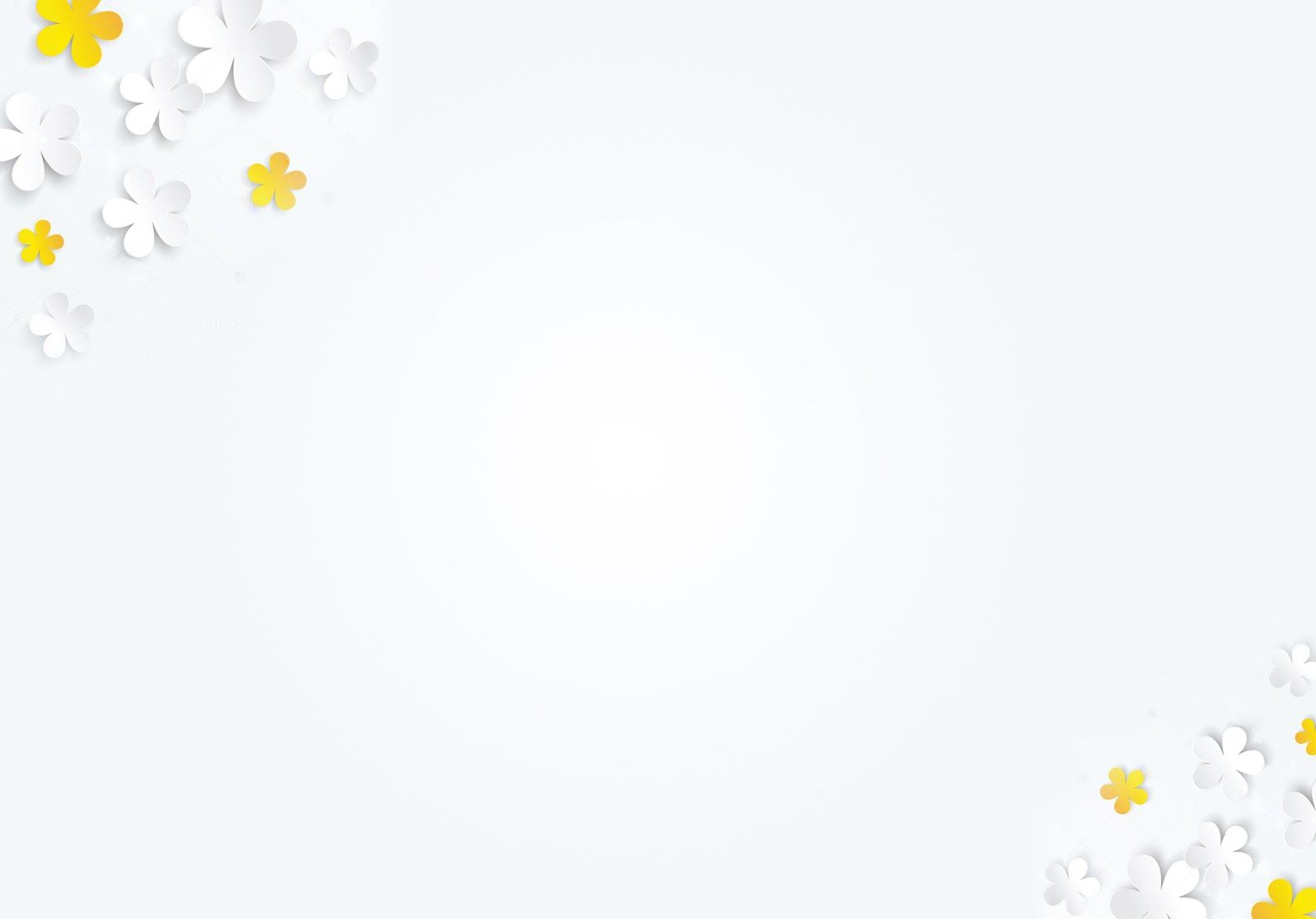 Hỡi các dân. Mau hãy vỗ tay, lấy tiếng thắng trận mà reo mừng Ngài.
Giê-hô-va Ngài thật đáng kính. 
Ngài là Vua lớn trên cả trái đất.
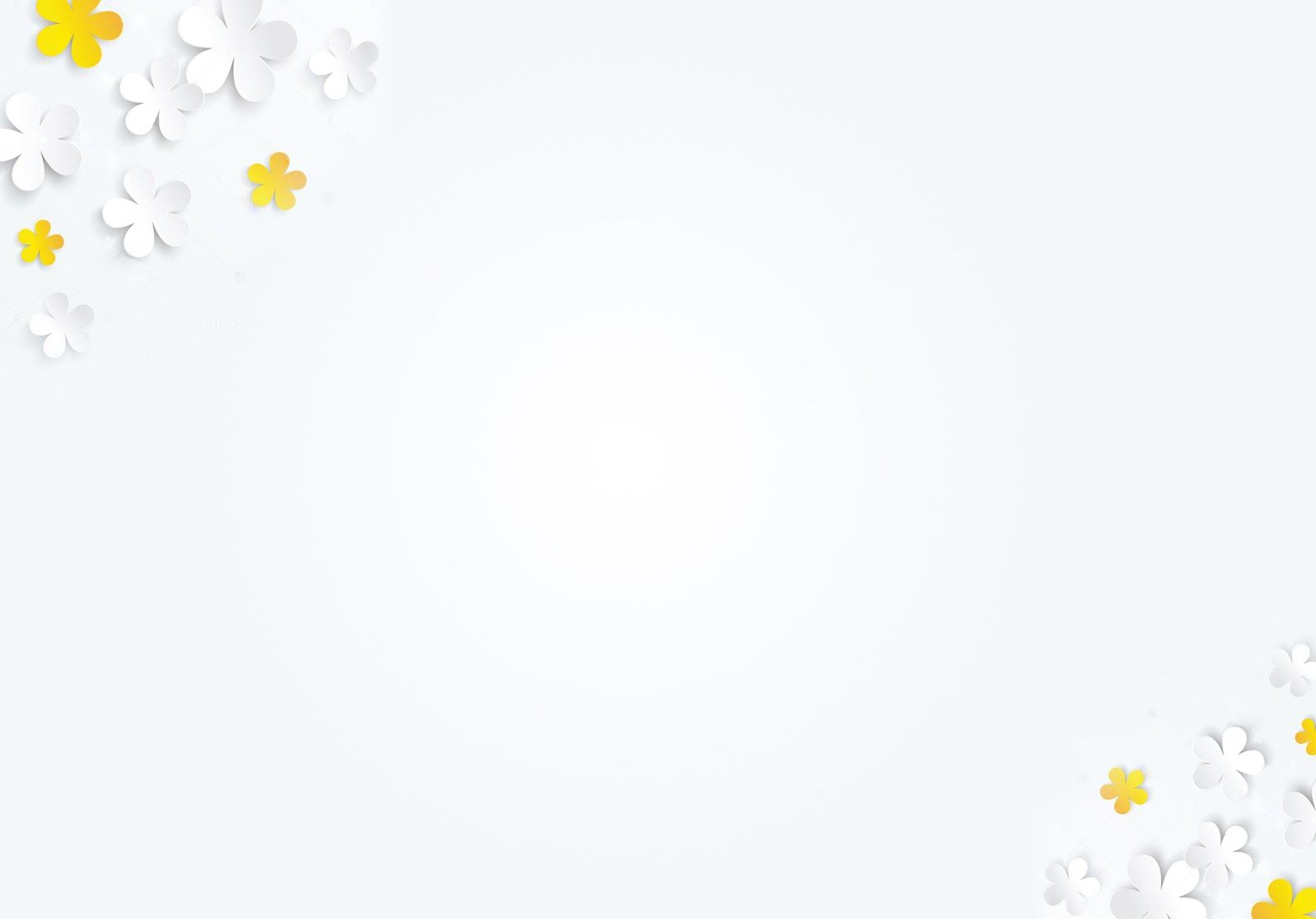 Ngài là Chúa của cả thế giới.
Đức Chúa Trời cai trị mọi dân.
Ngài đã khiến các dân các nước phải suy phục dưới Vua hiển vinh.
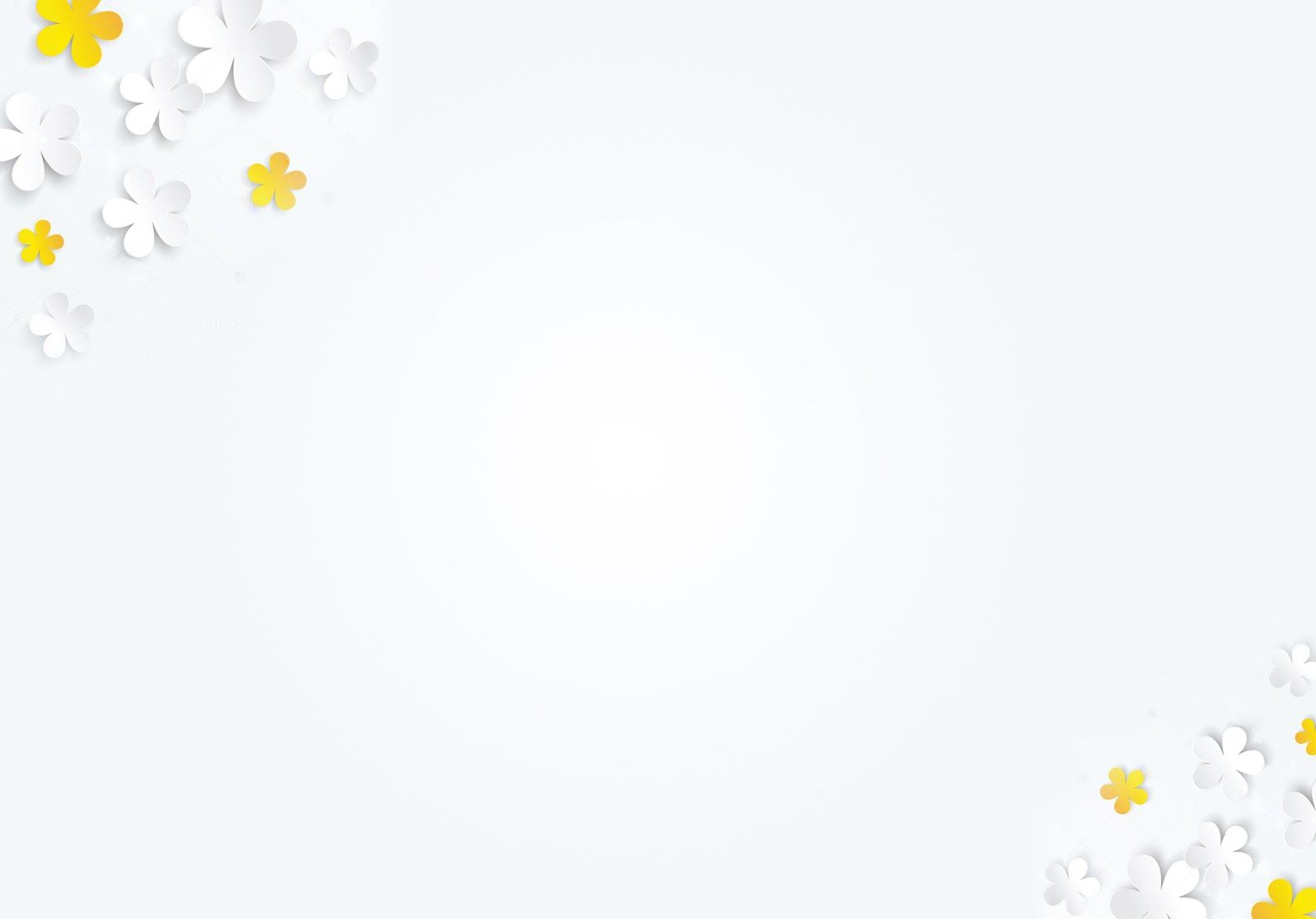 Hà ha há. Há-lề-lu-gia, Ha há hà. Há-lê-lu-già.
Hà ha há. Há-lề-lu-gia, Ha há hà. Há-lê-lu-gia.
Hãy hát lên. Hãy hát lên.
Hãy hát lên. Ca ngợi Chúa Trời.
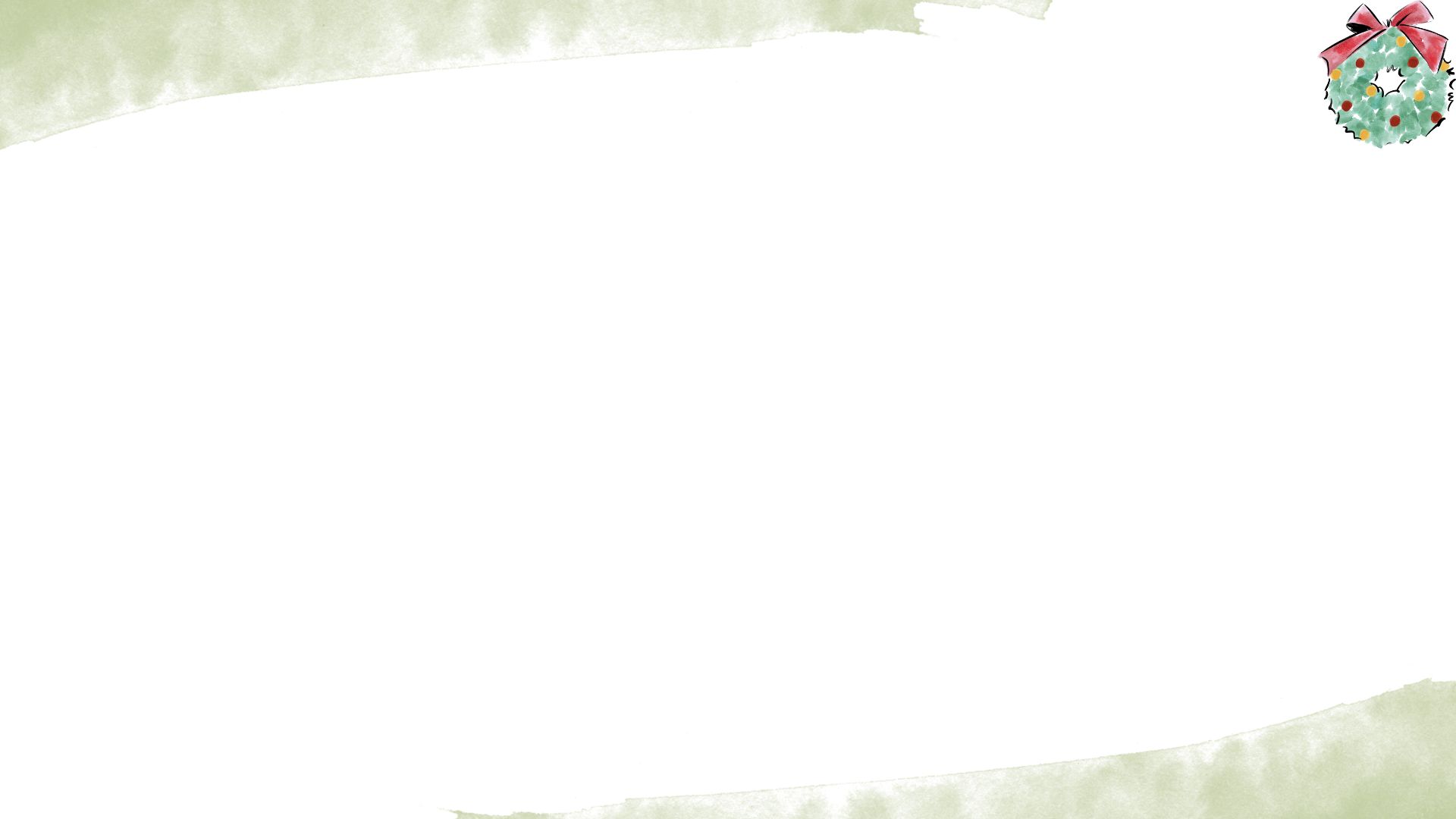 CHÚA NHÂN TỪ THAY
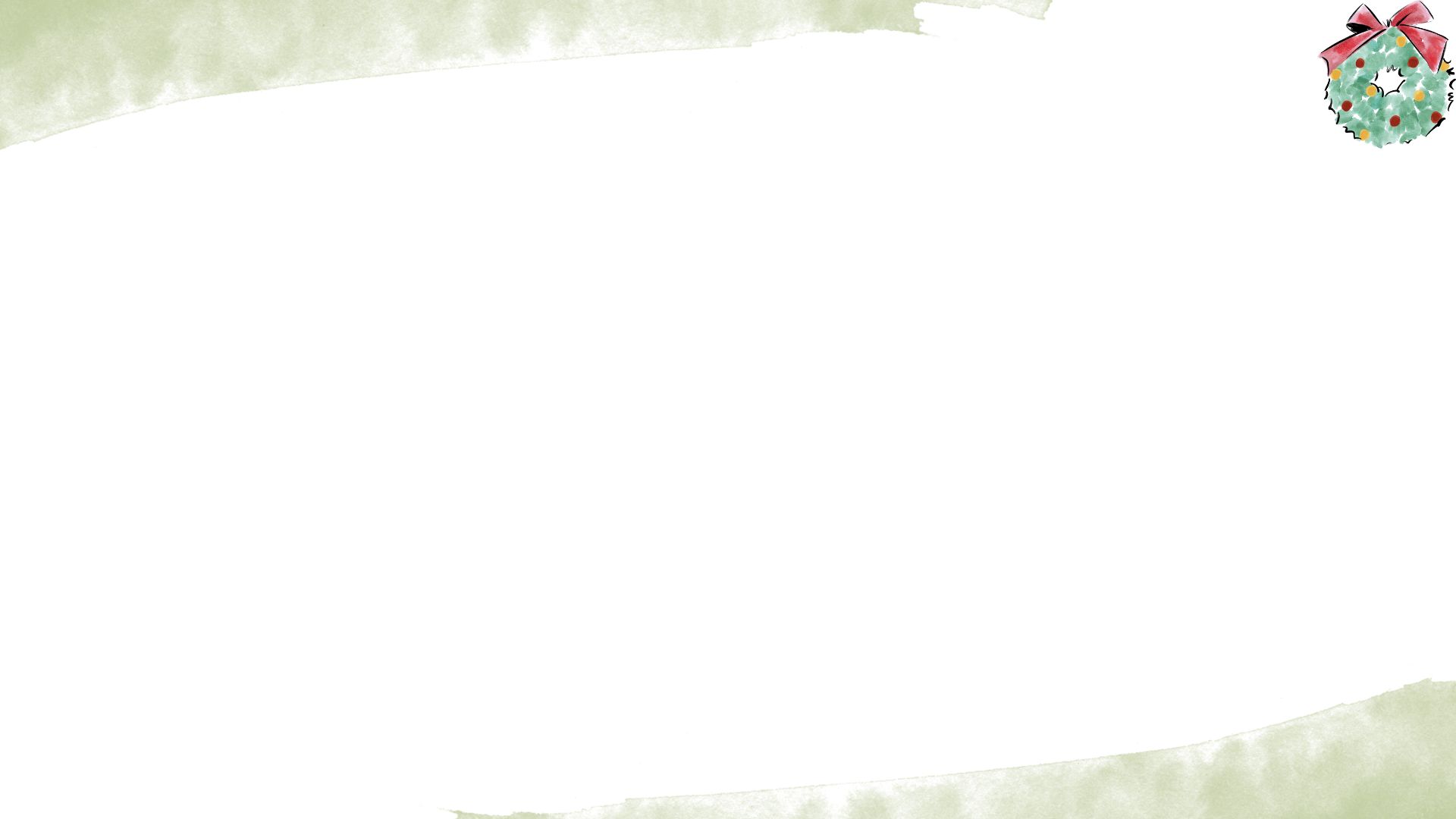 Chúa nhân từ đáng chúc tôn Ngài.
Ngài thật tốt thay!
Chúa nhân từ đáng chúc tôn Ngài.
Chúa nhân từ thay!
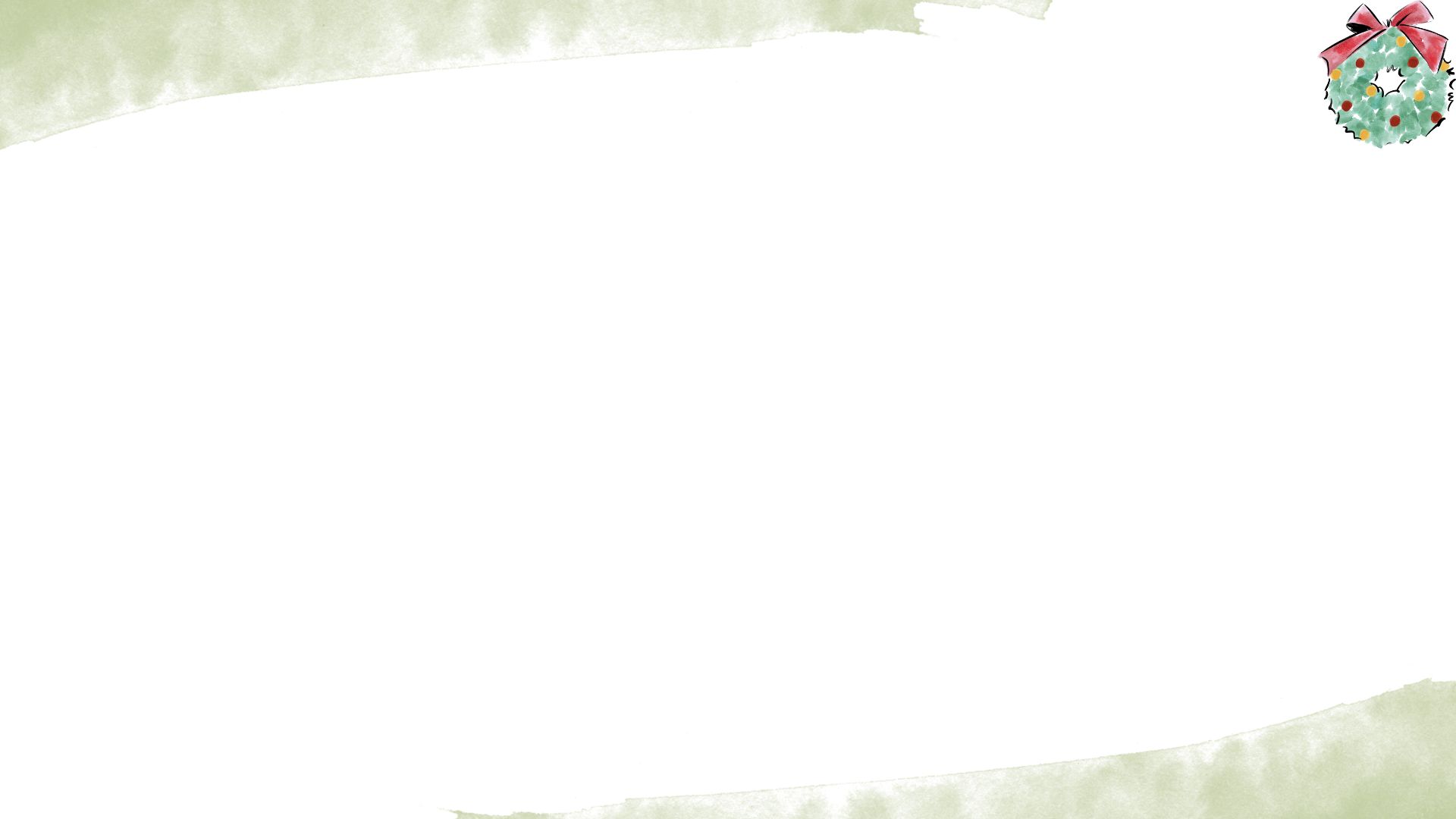 Con luôn tôn vinh hết trọn lòng,
trí tâm vẹn toàn.
Bao ô nhơ Chúa xoá sạch rồi.
Chúa đầy lòng thương xót.
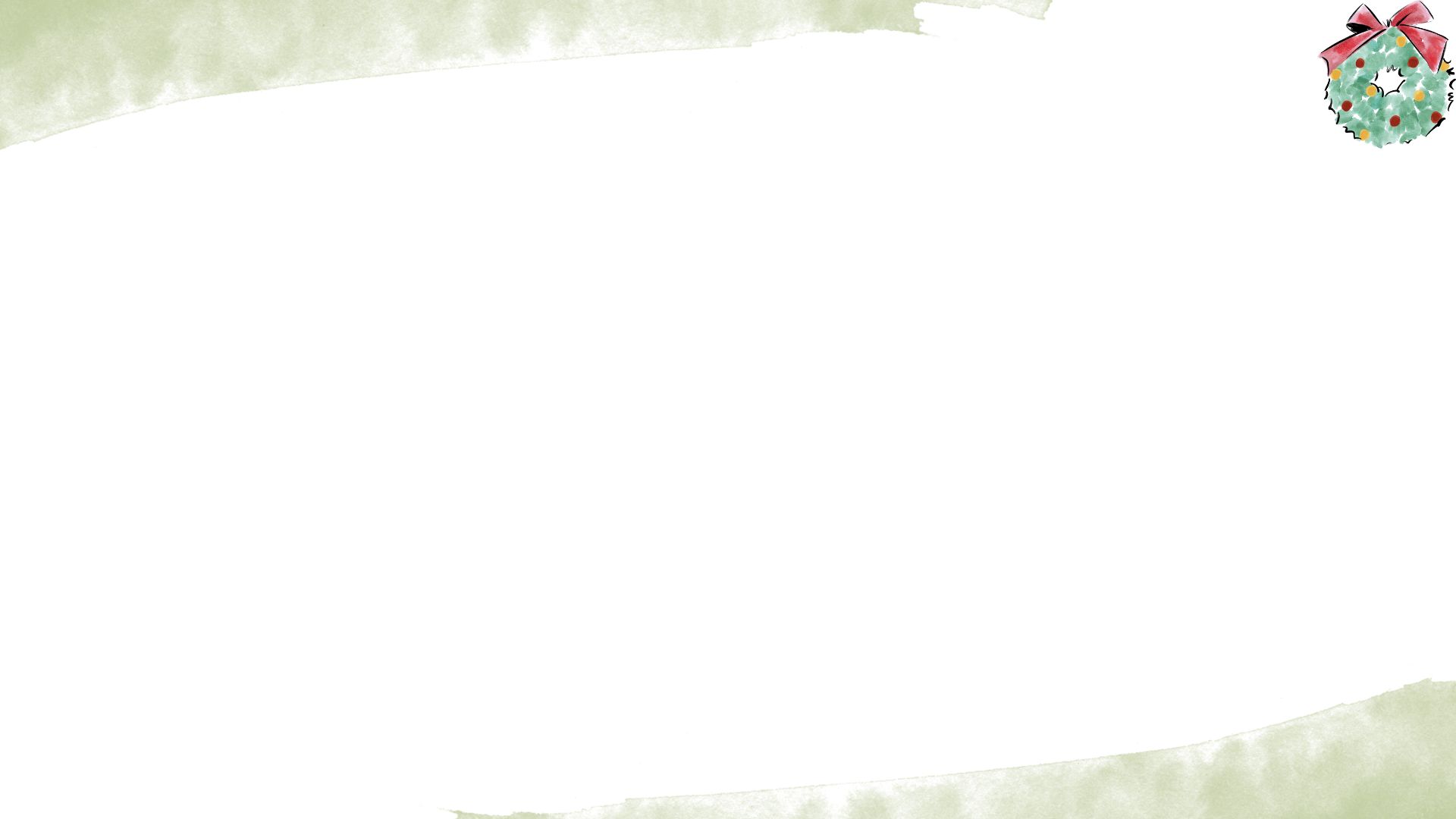 Con tôn vinh Cha hết trọn lòng,
trí tâm vẹn toàn,
Bao ô nhơ Chúa xoá sạch rồi.
Chúa nhân từ thay.
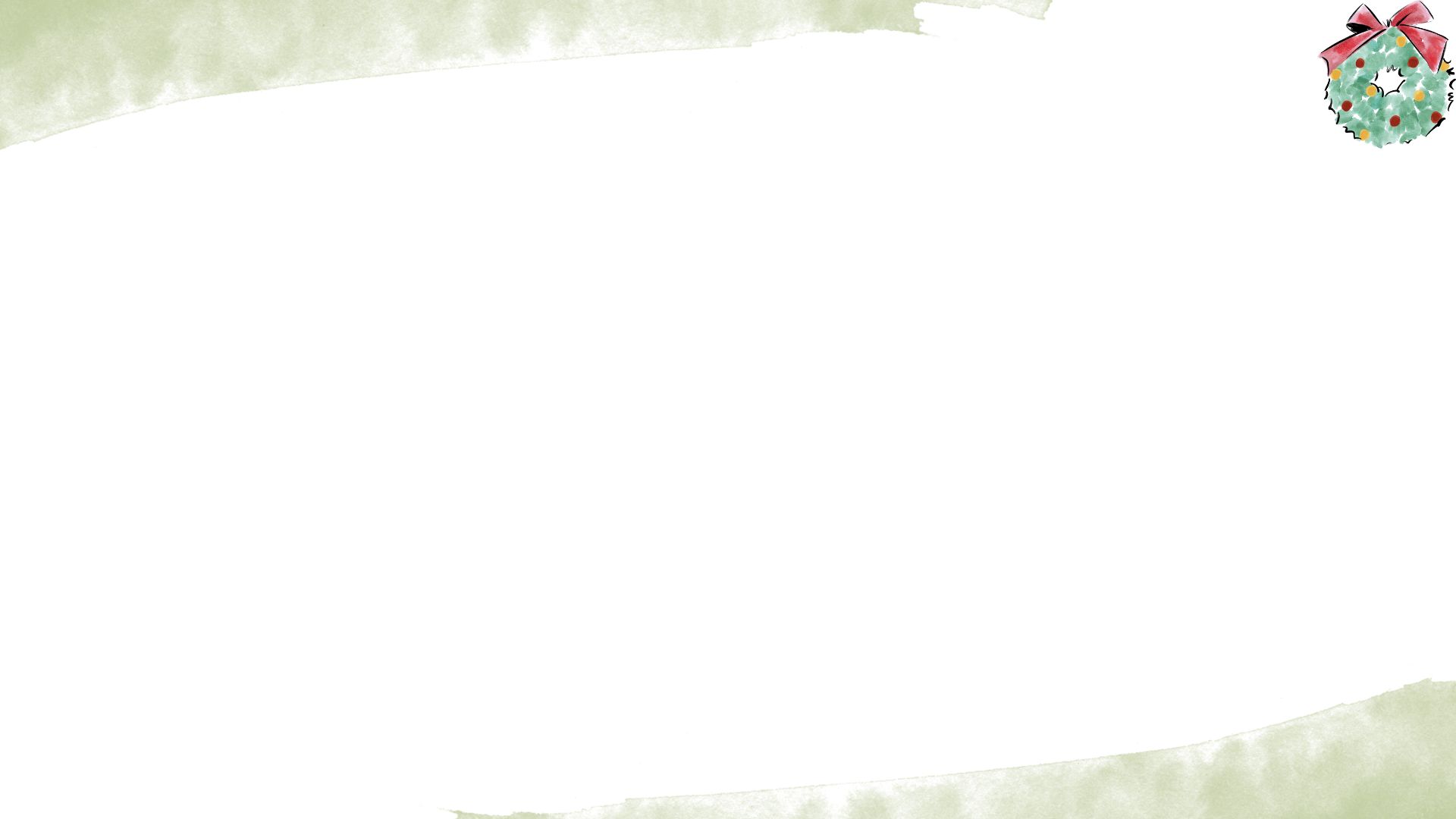 Ngay giờ đây chúng con tôn cao danh Ngài.
Ngài là Vua xứng danh quyền oai.
Trọn đời con khát khao tôn cao danh Ngài.
Chúa nhân từ thay.
BÀI CA DÂNG HIẾN
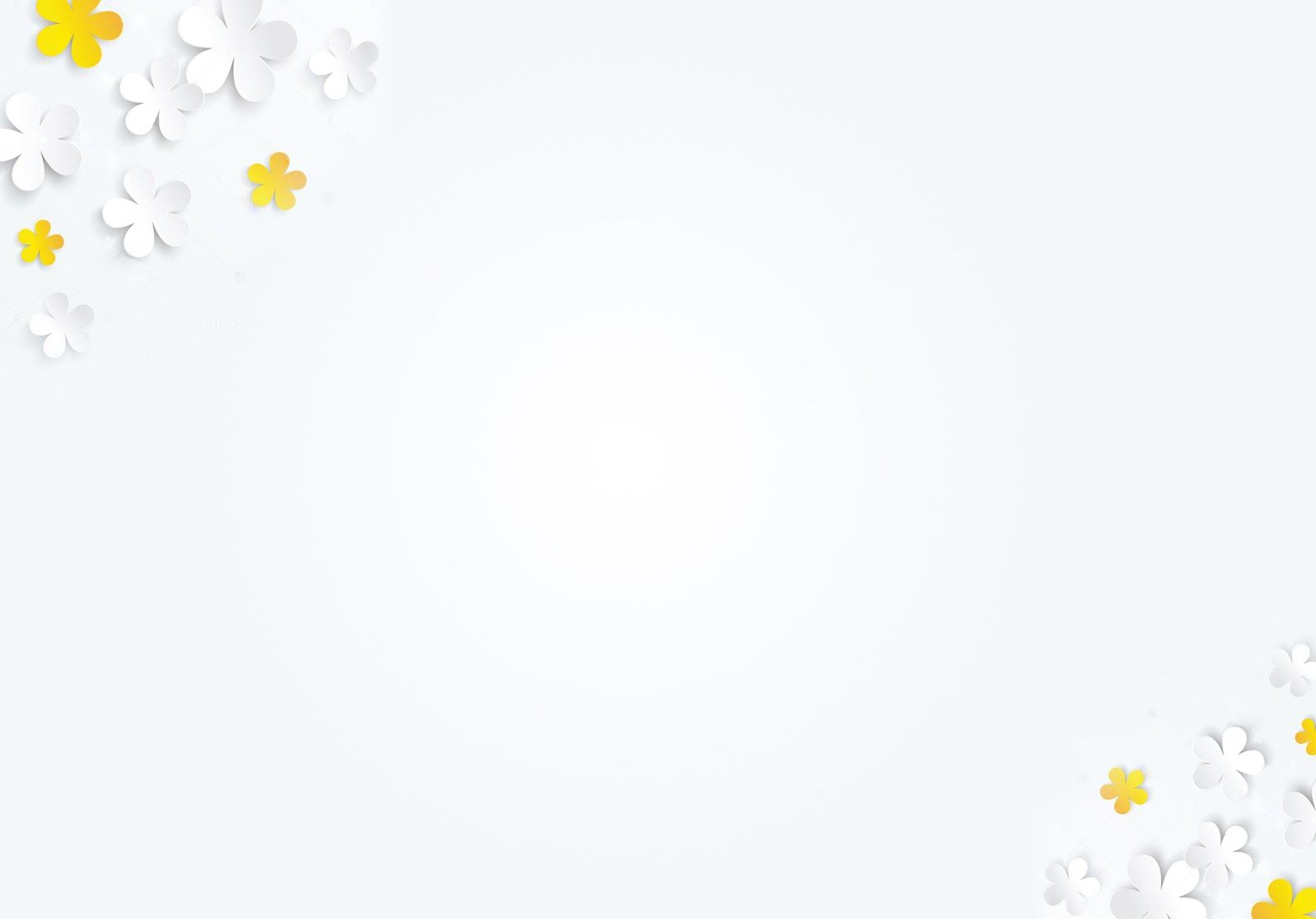 Lạy Cha xin hãy cho con được dâng hiến lên Ngài.
Khi Cha đã ban cho và con luôn nhớ ơn Cha.
Xin Cha thêm bội phần mọi điều con hiến dâng.
Lòng con ước mong dâng Ngài suốt cả đời con.
Thi-Thiên 39
1
Con nói rằng: “Con sẽ giữ các đường lối con,
Để giữ lưỡi con không phạm tội:
Đang khi kẻ ác ở trước mặt con,
 Con sẽ khớp miệng con lại.”
2
Con câm nín, không nói;
Đến nỗi lời lành cũng không ra khỏi miệng con;
Còn nỗi đau đớn cứ dâng lên.
3
Lòng con như nung như đốt,
Khi con suy ngẫm, lửa bùng cháy lên;
Bấy giờ lưỡi con nói:
4
“Lạy Đức Giê-hô-va, xin cho con biết sự cuối cùng của đời con
Và số các ngày con là thế nào;
Xin cho con biết đời mình mỏng manh dường bao!
5
Kìa Chúa khiến tháng ngày của con dài bằng gang tay,
Và đời con là con số không trước mặt Chúa;
Phải, mỗi người dù đứng vững cũng chỉ như hơi thở. (Sê-la)
6
Thật mỗi người bước đi như cái bóng.
Ai nấy đều bôn ba vô ích;
Người ta chất chứa của cải nhưng chẳng biết ai sẽ thu lấy.
7
Lạy Chúa, bây giờ con trông mong gì?
Niềm hi vọng của con ở nơi Chúa.
8
Xin giải cứu con khỏi mọi vi phạm;
Đừng khiến con trở nên sự nhuốc nhơ cho kẻ ngu dại.
9
Con câm chẳng mở miệng ra,
Vì Chúa đã làm điều ấy.
10
Xin cất khỏi con sự trừng phạt của Chúa:
Con kiệt sức bởi cơn giận của tay Ngài.
11
Khi Chúa trách phạt loài người vì gian ác,
Ngài làm tiêu tan vẻ đẹp nó khác nào mối mọt:
Thật đời người vô nghĩa phù du! (Sê-la)
12
Đức Giê-hô-va ôi! Xin lắng nghe lời cầu nguyện con,
Lắng tai nghe tiếng kêu cầu của con;
Xin chớ im lặng trước nước mắt con
Vì con là người xa lạ trong nhà Chúa,
Kẻ lữ hành như các tổ phụ con.
13
Chúa ôi! Xin dung thứ con để con hồi sức lại
Trước khi con ra đi và không còn nữa!”